MANAJEMEN KEADAAN DARURATEmergency Management System
Ir. MUH. ARIF LATAR, MSc
MANAJEMEN KEADAAN DARURAT
EMEGENCY MANAGEMENT SYSTEM
KEBIJAKAN
IDENTIFIKASI KEADAAN DARURAT
PERENCANAAN AWAL
PROSEDUR KEADAAN DARURAT
ORGANISASI KEADAAN DARURAT
PRASARANA KEADAAN DARURAT
PEMBINAAN DAN PELATYIHAN
KOMUNIKASI
INSPEKSI DAN AUDIT
INVESTIGASI DAN SYSTEM
               PELAPORAN
CALL OUT
AND
RESPONSE
NORMAL
OPERATION
EMERGENCY
PASCA
EMERGENCY
ELEMEN MANAJEMEN KEADAAN DARURAT
KEBIJAKAN

PENERAPAN MANAJEMEN KEADAAN DARURAT DIPERUSAHAAN DIDASARKAN KEBIJAKAN DAN KOMITMEN YG TINGGI MANAJEMEN PERUSAHAAN
UU # 01 tahun 1970
PERATURAN MENTERI TENAGA KERJA #02/MEN/1983,TTG INSTALASI ALAM KEBAKARAN
KEBIJAKAN MANAJEMEN KEADAAN DARURAT MERUPAKAN BAGIAN DARI SMK3 YANG DITERAPKAN OLEH PERUSAHAAN
ELEMEN MANAJEMEN KEADAAN DARURAT
DASAR KEBIJAKAN
UU NO.1 TAHUN 1970
SMK3
ISO 9001,  ISO 14001, 
OSHAS 18001
ANSI Z10-2005 OHSMS
Sekilas mengenai Elemen EMS (emergency managemet system)…
1) Kebijakan
2) Aspek & Dampak
3) Hukum dan Peraturan lainnya
4) Sasaran & Tujuan
5) Program Manajemen
Plan
(Kebijakan & Perencanaan)
6) Struktur  dan Tanggung Jawab
 7) Training, Pengenalan & Kemampuan  
 8) Komunikasi 
 9) Dokumentasi 
10)Kontrol Dokumen
11) Kontrol Operasional
12) Tanggap Darurat
Do
(Penerapan & Operasional)
EMS Overview…Elements
Check
(Cek & Tindakan Perbaikan)
13) Peninjauan and Pengukuran 
14) Ketidaksesuaian, tindakan perbaikan dan pencegahan
15) Rekaman 
16) Audit
Act
17) Tinjauan Manajemen
ELEMEN MANAJEMEN KEADAAN DARURAT
2.  		IDENTIFIKASI
LANGKAH AWAL PENERAPAN MANAJEMEN KEADAAN     DARURAT
BERTUJUAN UNTUK MENGIDENTIKASI SEMUA PO TENSI KEADAAN DARURAT YANG MUNGKIN TIMBUL DALAM OPERASI PERUSAHAAN (RISK ANALYSIS)
IDENTIFIKASI TERHADAP KESIAPAN PERUSAHAAN BAIK SDM, PERALATAN DAN FINANSIAL DALAM MENGHADAPI SETIAP KEMUNGKINAN KEADAAN  KEADAAN DARURAT
ELEMEN MANAJEMEN KEADAAN DARURAT
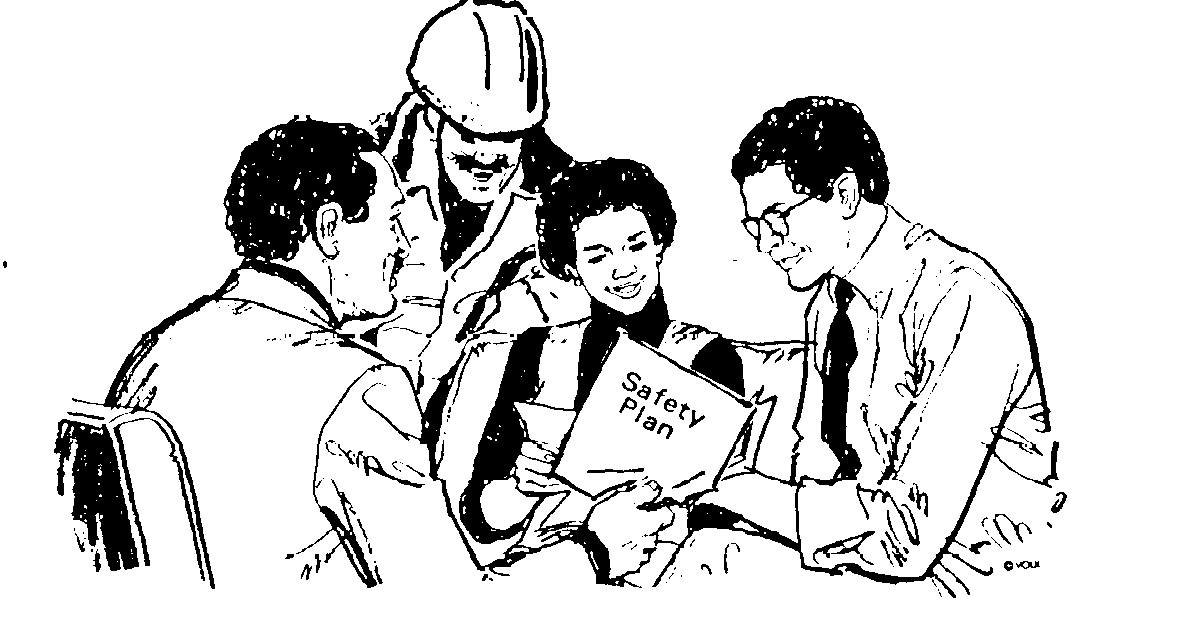 3.   PERENCANAAN AWAL
MENYUSUN STRATEGI DASAR PENGENDALIAN
MENETAPKAN BESARNYA POTENSI KEADAAN DARURAT YG TERJADI,  DAN SIMULASI PENANGGULANGAN DAN PENANGANAN YG PALING EFEKTIF
INVENTARISASI SUMBER DAYA,  SARANA DAN TEKNOLOGI PENANGGULANGAN YANG DIPERLUKAN
ELEMEN MANAJEMEN KEADAAN DARURAT
PROSEDUR KEADAAN DARURAT

BERDASARKAN PERENCANAAN DISUSUN PROSEDUR KEADAAN DARURAT (SOP) SBG LANDASAN OPERASIONAL
PROSEDUR INI MENENTUKAN JENIS KEADAAN DARURAT YG AKAN DITANGGULANGI, TUGAS DAN TANGGUNG JAWAB TIM, SARANA YG DIPERLIKAN DAN SISTEM KOMUNIKASI

HARUS DAPAT LEGITIMASI DARI MANAJEMEN PERUSA HAAN DAN MENGIKAT SEMUA PIHAK TERKAIT
ELEMEN MANAJEMEN KEADAAN DARURAT
ORGANISASI KEADAAN DARURAT
 
BERDASARKAN SOP YG ADA, DITETAPKAN SO KEADAAN DARURAT LENGKAP DENGAN NAMA, TLP     DAN TUGAS SERTA TANGGUNG JAWAB MASING MASING INDIVIDU

ORGANISASI KEADAAN DARURAT HRS MENCANTUM
     KAN DENGAN JELAS GARIS KOMANDO DAN SISTEM
     PERTANGGUNGAN JAWAB (AKUNTABILITAS DAN
     RESPONSIBILITAS DR SETIAP INDIVIDU)
ELEMEN MANAJEMEN KEADAAN DARURAT
SARANA KEADAAN DARURAT

 HRS DISUSUN DAFTAR KEBUTUHAN SARANA KEADAAN DARURAT YG DIPERLUKAN BAIK YG TERSEDIA DLM PERUSAHAAN ATAU DARI LUAR PERUSAHAAN

 HRS ADA SISTEM UNTUK MEMELIHARA DAN MEMERIKSA SEMUA SARANA KEADAAN DARURAT AGAR SELALU DLM KONDISI BAIK DAN SIAP DIGUNAKAN SETIAP SAAT
ELEMEN MANAJEMEN KEADAAN DARURAT
PEMBINAAN DAN PELATIHAN

SEMUA UNSUR YG TERLIBAT DLM KEADAAN DARURAT BAIK BERKAITAN DG PENCEGAHA, PENGENDALIAN ATAU PENANGGULANGAN HRS DILATIH DANDI BINA

SECARA BERKALA DILAKUKAN SIMULASI KEADAAN
      DARURAT SESUAI DENGAN SECENARIO YG TELAH
      DISUSUN
ELEMEN MANAJEMEN KEADAAN DARURAT
KOMUNIKASI

KOMUNIKASI MEMEGANG PERANAN PENTING DALAM PENANGANAN KEADAAN DARURAT

KOMUNIKASI ANTAR TIM, KOMUNIKASI INTERNAL PERUSAHAAN, KOMUNIKASI EKSTERNAL

 HARUS DIBUAT PROSEDUR DAN SISTEM KOMUNIKASI YG BAIK TERMASUK DENGAN MASYARAKAT DAN LINGKUNGAN SEKITARNYA
ELEMEN MANAJEMEN KEADAAN DARURAT
INSPEKSI DAN AUDIT

DILAKUKAN INSPEKSI BERKALA DAN AUDIT UNTUK MEMASTIKAN BAHWA SEMUA PERALATAN, SUMBER DAYA DAN SISTEM PENANGANAN KEADAAN DARURAT TELAH BERJALAN BAIK

AUDIT KEADAAN DARURAT SEBAGAI BAGIAN DARI AUDIT KESELAMATAN KERJA
ELEMEN MANAJEMEN KEADAAN DARURAT
INVESTIGASI DAN PELAPORAN

SETIAP KEJADIAN KEADAAN DARURAT HARUS DITINDAK LANJUTI DENGAN MELAKUKAN IN  VESTIGASI UNTUK MENGETAHUI :

a.  	PENYEBAB KEJADIAN
EFEKTIFITAS PELAKSANAAN PENANGGULANGAN
EFEKTIFITAS SISTEM KEADAAN DARURAT  YANG BERLAKU
INCIDENT COMMANDER
SAFETY
INFORMATSI
PEGHUBUNG
KEUANGAN/ ADMINISI
OPERASI
PLANNING
LOGISTIK
System Komando  Insiden
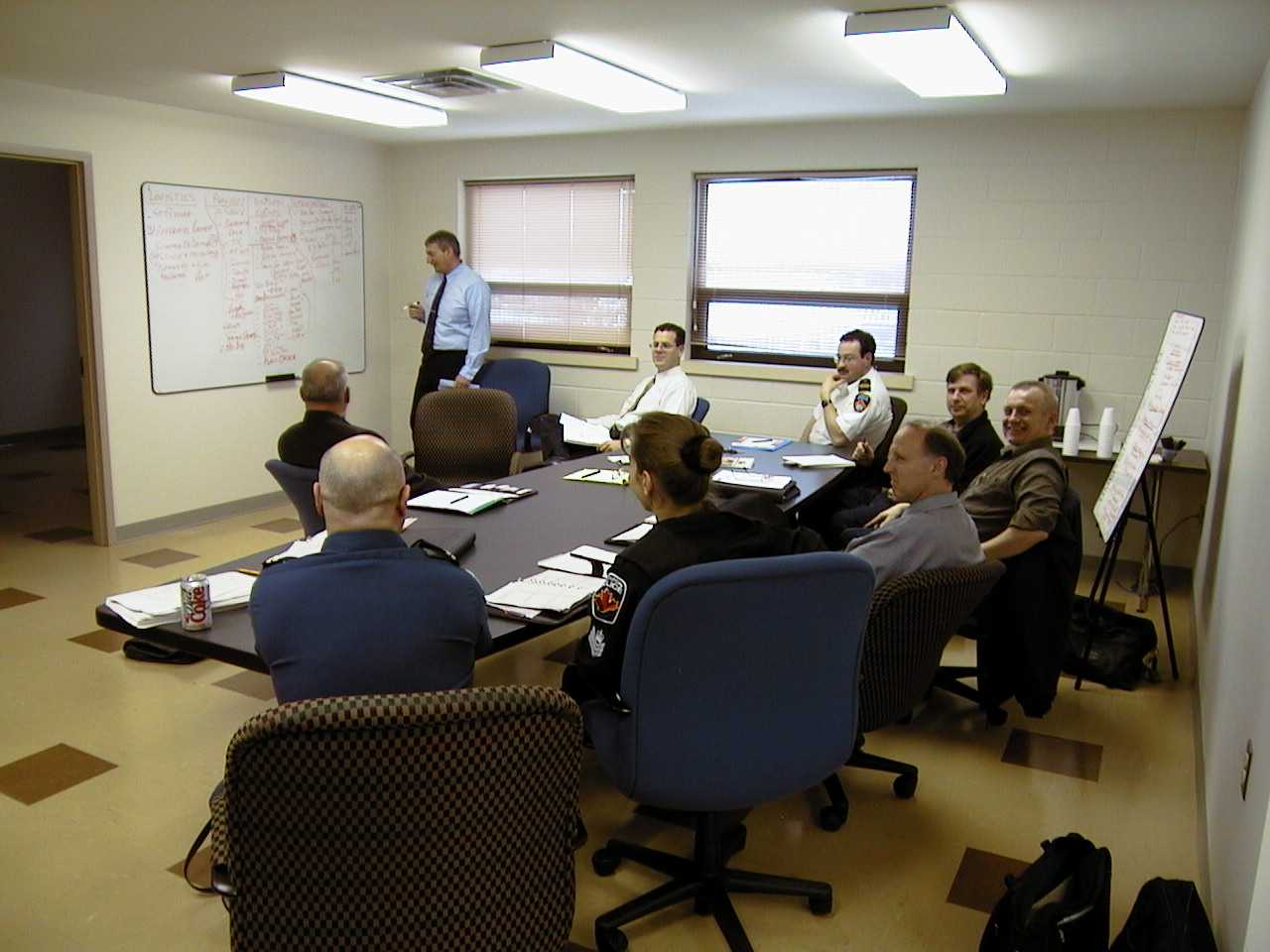 RAPAT PENENTUAN FAKTOR-FAKTOR PENYEBAB BAHAYA
FAKTOR- FAKTOR YANG DIPERTIMBANGKAN DALAM PERENCANAAN KEADAAN DARURAT
FACTORS TO CONSIDER IN PLANNING
1.	EVAKUASI  KARYAWAN PADA TANGGAP DARURAT
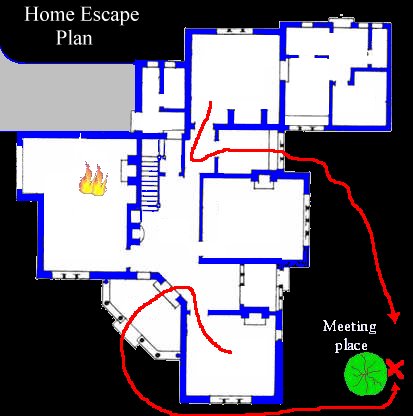 Tentukan daerah Evakuasi atau 'situs evakuasi‘ harus berada pada jarak yang aman dan jauh dari lokasi darurat

Mengsosialisasikan kpd karyawan  bahwa dlm keadaan DARURAT mereka harus berada di AREA EVAKUASI, dan segera meninggalkan tempat kerja masing-masing.

Harus melakukan simulasi adegan kedaan darurat ,sesuadah itu harus mengambil apel untuk mengidentifikasi karyawan tidak hadir.
Tentukan apa informasi apa ? atau bantuan kepada karyawan mungkin mereka masih berada di ruangan sesudah apel dilakanakan ditempat evakuasi
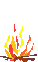 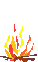 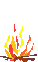 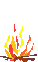 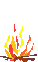 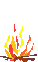 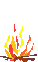 2.	 Sinyal Peringatan Pada Saat  Keadaan Darurat
Bisa menggunakan alamat publik (misalnya telp SAR), radio portabel, alarm, atau cara lain yang memperingatkan semua karyawan.

Bunnyi Alarm harus berbeda, dapat dikenali oleh seluruh karyawan, dan memiliki pasokan listrik cadangan bila energi utama gagal
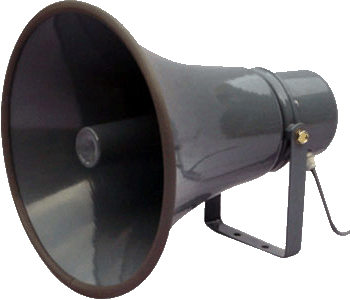 4.	KHUSUS PADA BANGUNAN BERTINGKAT


Jika bangunan GEDUNG pada satu area, harus ada kordinasi antar developer/pemilik gedung untuk mengembangkan rencana darurat yang lebih luas.

Perencanaan tanggap darurat antar develpor tidak bertantangan antar developer/pemilik gedung
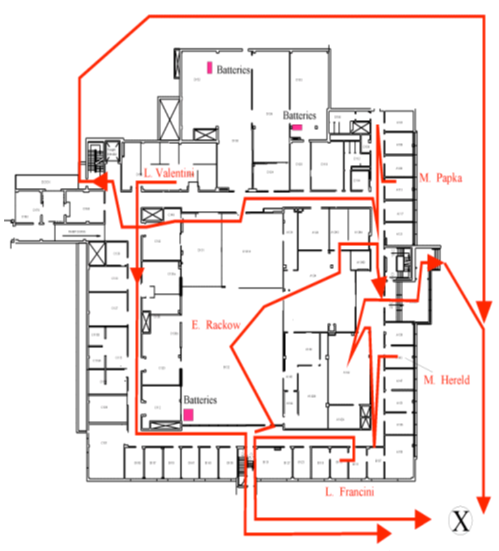 Sample Evacuation Plan
TERIMA KASIH
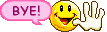